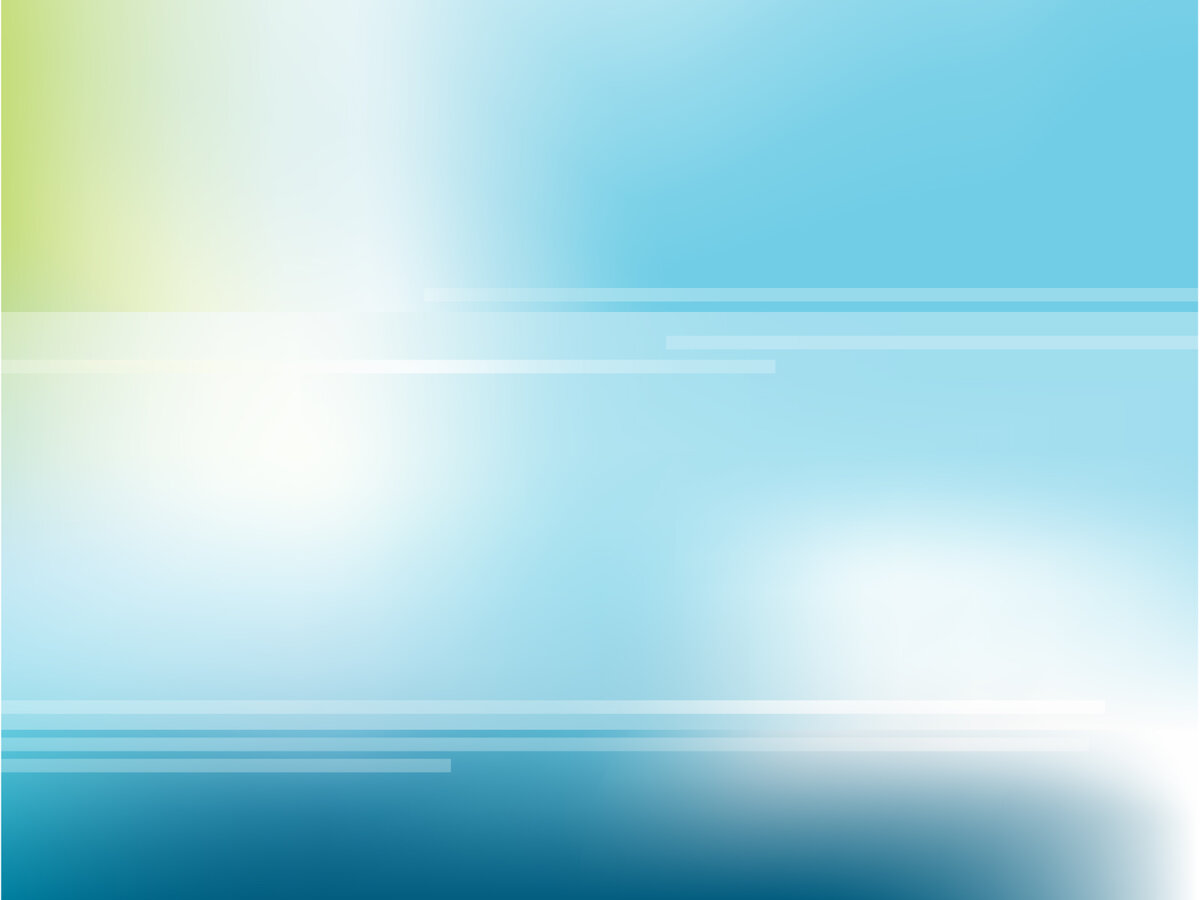 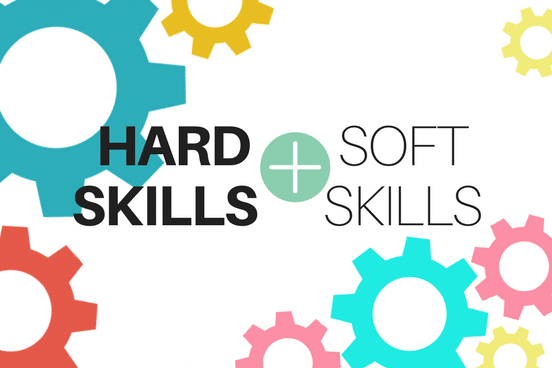 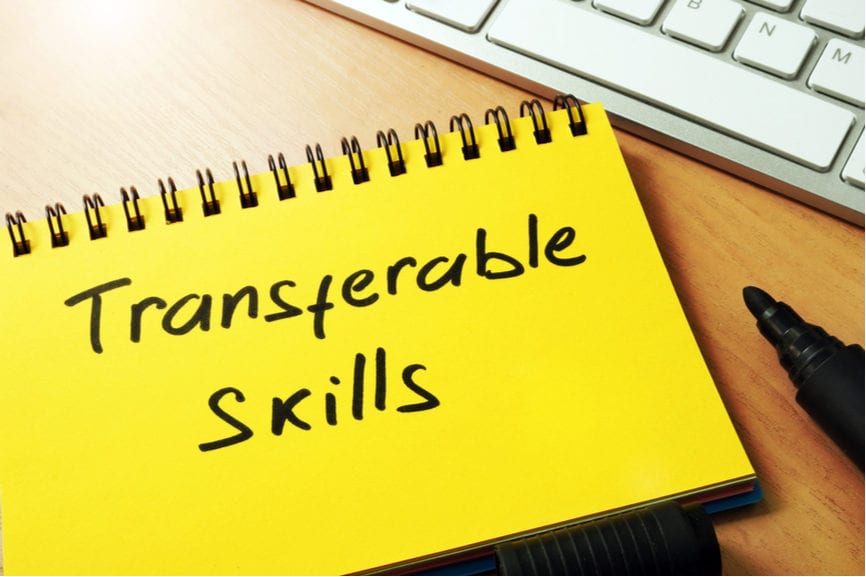 МОДЕЛЬпрограммы внеурочной деятельности старшей школы«Future-skills: действуй и созидай»(в форме личностно-значимых образовательных событий)МАОУ «Средняя общеобразовательная школа № 2» г. Чайковскийв рамках реализации межмуниципального проекта«Инновационно-образовательные модели внеурочной деятельности старшей школы»
Автор разработчик:
Ошмарина Валентина Вячеславовна, 
учитель английского языка, 
заместитель директора по УВР
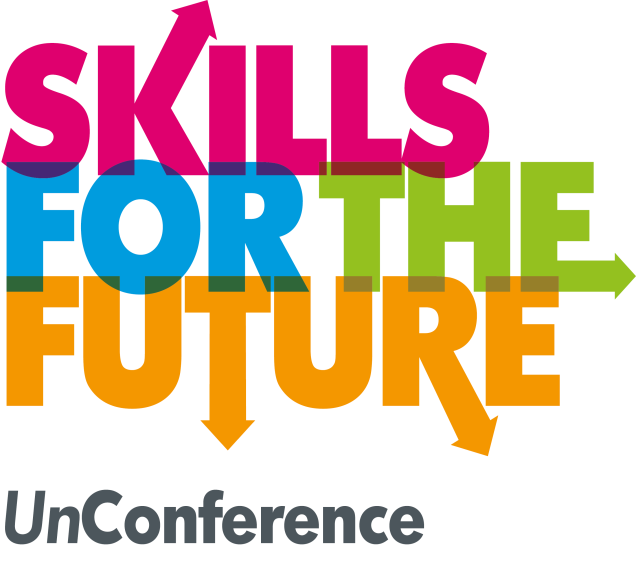 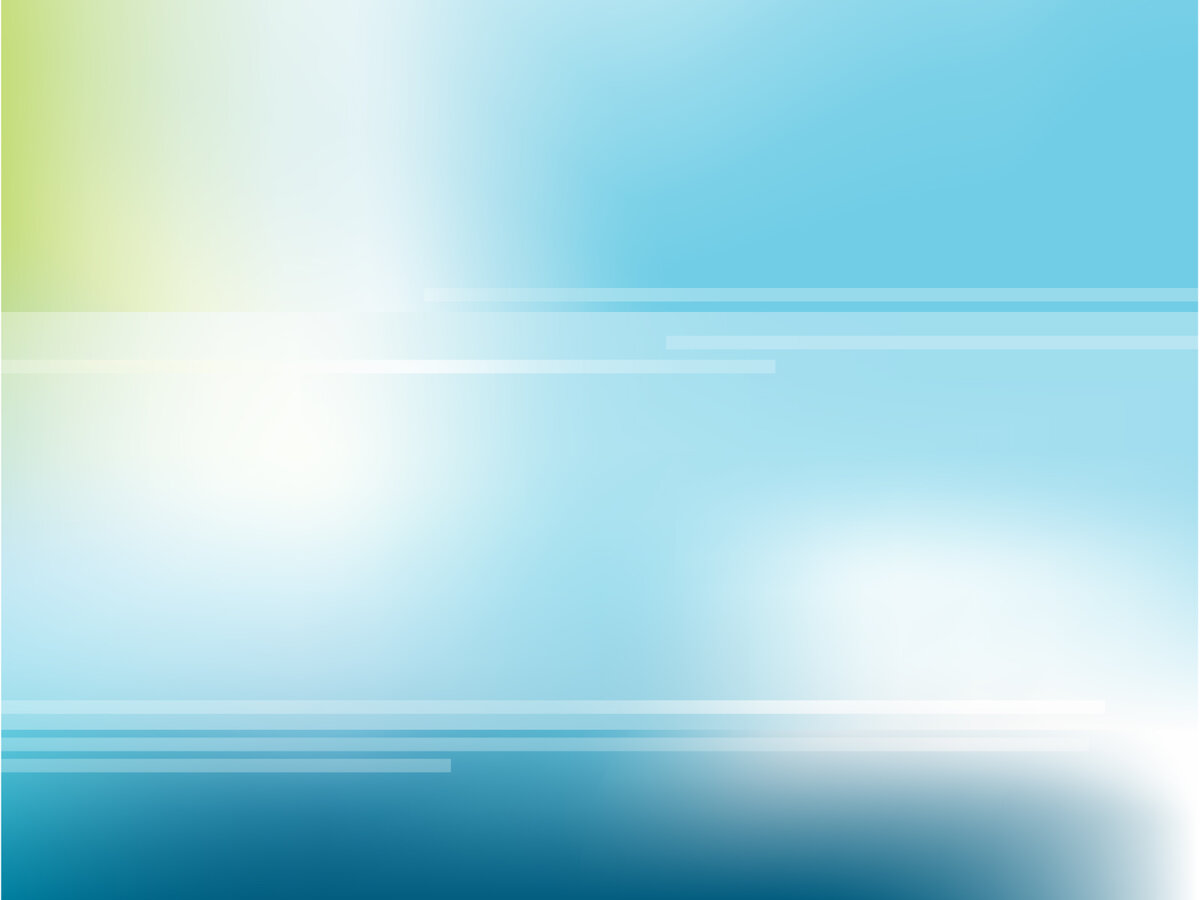 Актуальность
Создание актуальной модели внеурочной деятельности на уровне среднего общего образования обуславливается несколькими факторами:
- переход школы в апробационном режиме на ФГОС СОО с сентября 2019г., и реализация профильного обучения естественно-научной и технологической направленности;
-  наличие развивающейся системы ключевых воспитательных событий метапредметной направленности и неформального образования;
-  развитая система сотрудничества с социальными партнерами;
  перспектива функционирования нового здания школы с сентября  2020г. – «Школа IT- технологий»;
  необходимость обладания Transferable skills - «портативными» или «переводными» навыками  (soft и hard skills) в условиях меняющегося мира профессий, нелинейности карьерного пути.
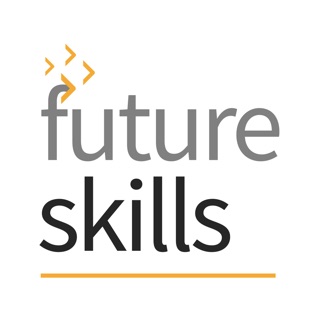 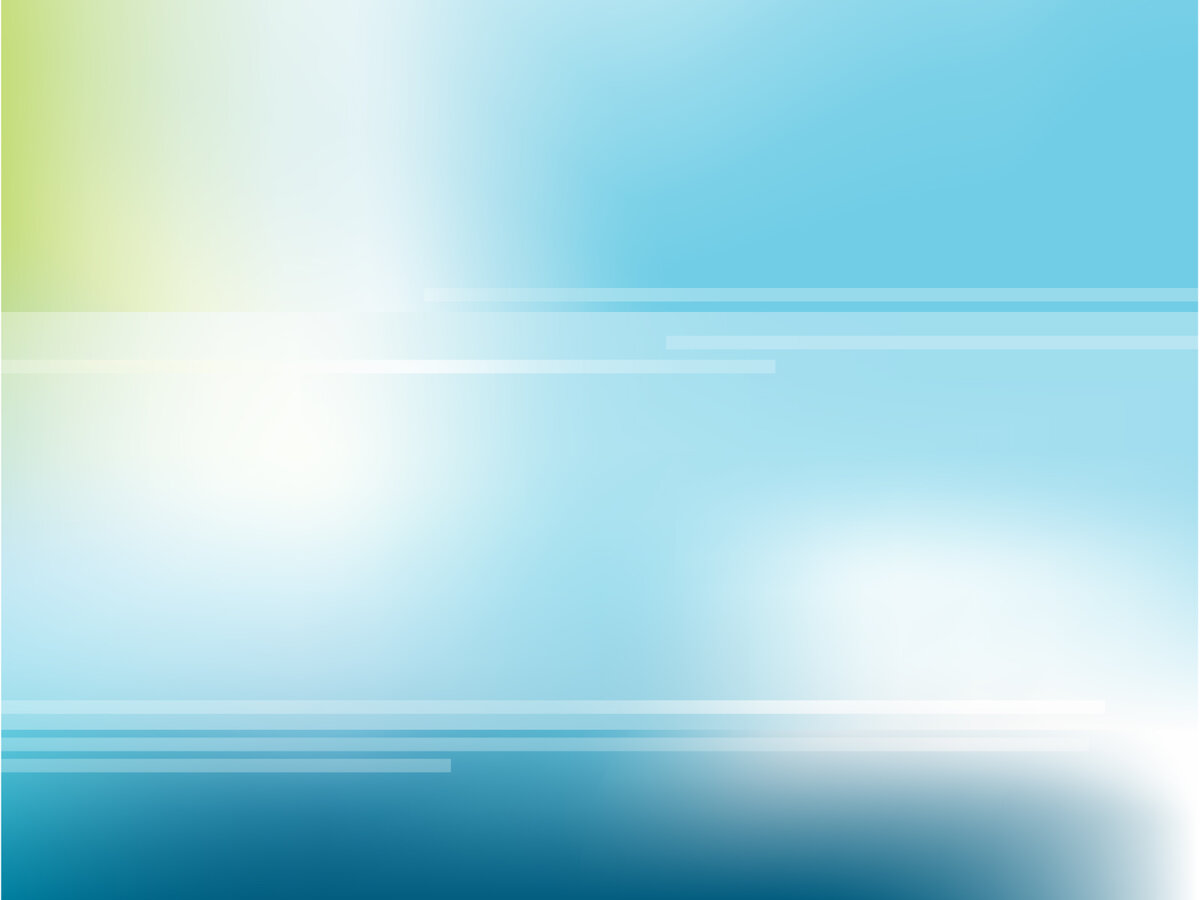 Методологическая основой программы являются
Системно-деятельностный подход - организация образовательной деятельности, в которой главное место отводится активной и разносторонней, самостоятельной деятельности обучающегося;
 Неформальное образование – различные, гибкие по организации и формам образовательные системы, ориентированные на конкретные потребности и интересы обучающихся;
 Интерактивный подход в обучении основывается на психологических принципах взаимодействий и взаимоотношений между участниками образовательных отношений;
 Индивидуализация  образования – организация вклада каждого ребенка в процесс обучения, основана на поддержке старшеклассников в развитии их потенциальных возможностей, стимулирование самостоятельно ставить цели и достигать их в процессе познания. Внимание педагогов направлено на обеспечение активного участия ребенка в образовательной деятельности. 
 Профилизация образования – процесс, направленный на самоопределение обучающихся, формирование адекватного представления о своих возможностях, совершенствование и углубление ранее полученных знаний и навыков через создание системы специализированной подготовки, ориентированной на индивидуализацию обучения и профессиональную ориентацию обучающихся с учетом реальных потребностей рынка труда.
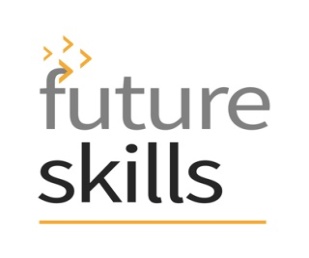 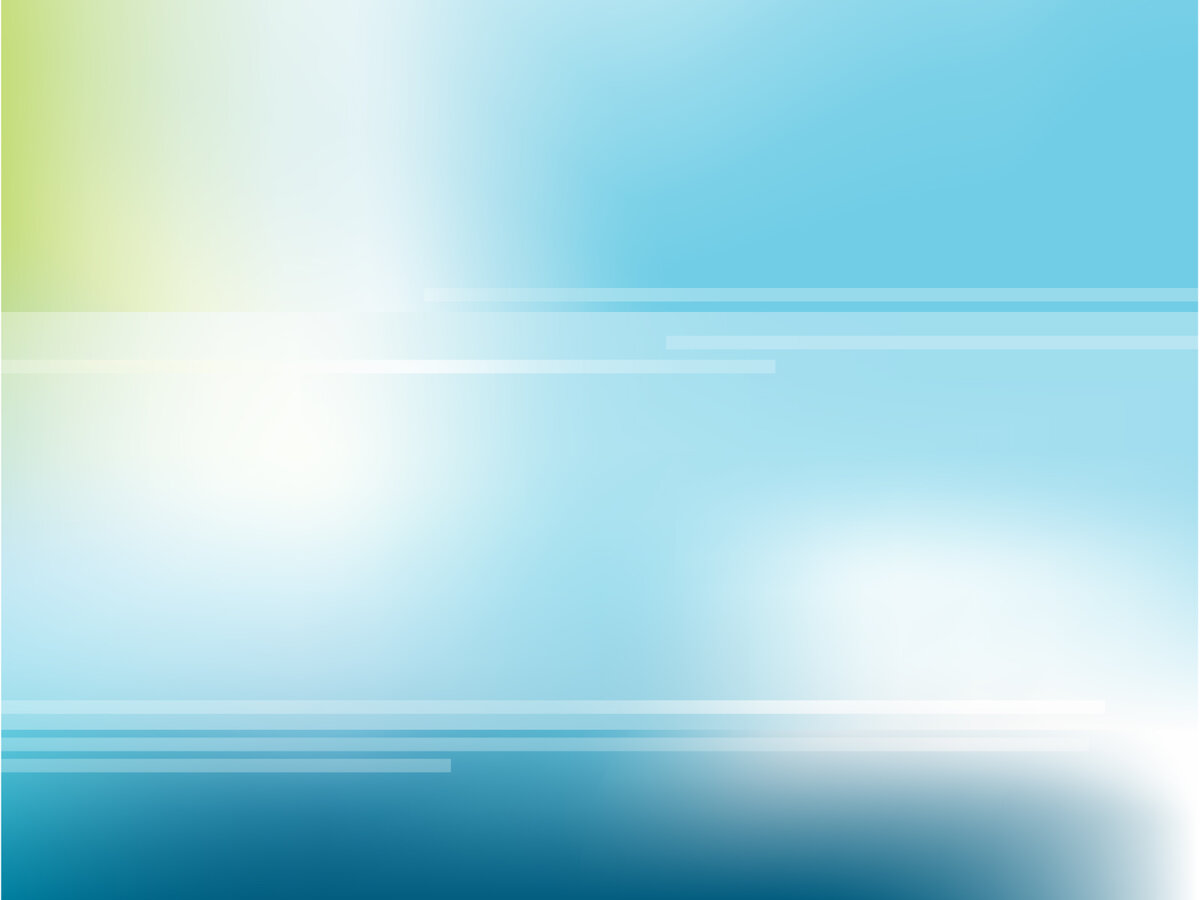 Основная идея программы
Модель внеурочной деятельности развивает накопленный опыт неформального образования в условиях профильного обучения старшеклассников IT-направленности в реализации индивидуальных планов профессионального развития старшеклассников по модулям:  
Модуль «Профессионально и интересно» (по выбору) 
1. профильные курсы с обязательным выбором профессиональной практики естественно-научной, технологической, IT-направленности с целью выполнения индивидуального проекта;
2. клубное пространство ярких творческих практик социально-культурной направленности ;
 Модуль «Полезно и нужно» (по выбору) 
   школьные практики неформального образования: образовательные сессии (проектные, рефлексивные, форсайт и др.),  коммуникативно – деятельностные практики и др;  
  интенсивы метапредметной направленности и ключевые события школы в рамках реализации программы воспитания и социализации старшей школы;
 Модуль «Эффективно и важно» 
    открытое воспитательное пространство классного коллектива  -  клубный/классный  час «Эффективная команда»; 
    диалог-студия «Деловой завтрак», «Мастер-класс от профессионала»  - встреча с интересными людьми города, образовательные путешествия – экскурсии  и др;
Модуль «Дополненный выбор»: 
формы дополнительного образования (возможен перезачет на внеурочную деятельность спортивно-оздоровительной и общеинтеллектуальной направленности по                    заявлению родителей)
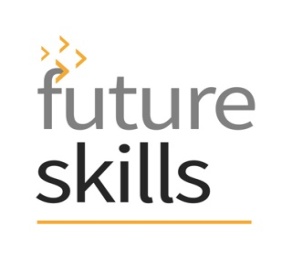 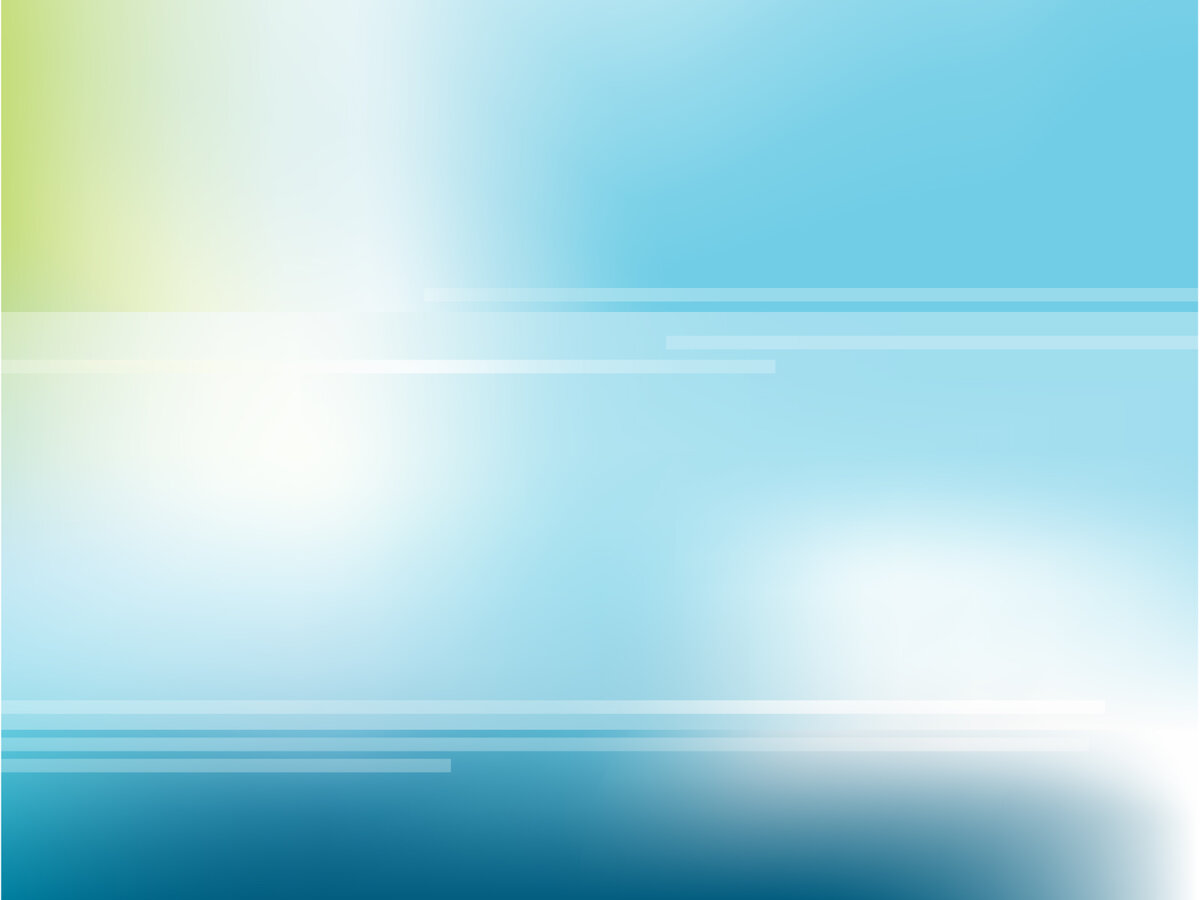 Цель программы: 
Освоение старшеклассниками в командном взаимодействии надпредметных навыков (transferable skills) в реализации творческих идей и индивидуальных планов профессионального развития в пространстве ключевых воспитательных событий школы и на производственных площадках сетевых (социальных) партнеров.

Задачи:
1.   Обобщить опыт неформального образования и систематизировать лучшие образовательные практики надпредметной направленности;
2. Организовать профессиональные практики старшеклассников естественно-научного, технологического профилей и IT и социально-культурной направленности на производственных площадках сетевых (социальных) партнеров;
3.    Закрепить навыки командного взаимодействия старшеклассников в интерактивном пространстве ключевых воспитательных событий школы;
4. Представить продукты и результаты образовательной деятельности старшеклассников на площадках ключевых воспитательных событий школы.
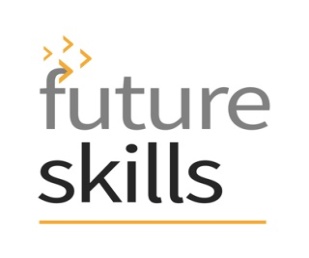 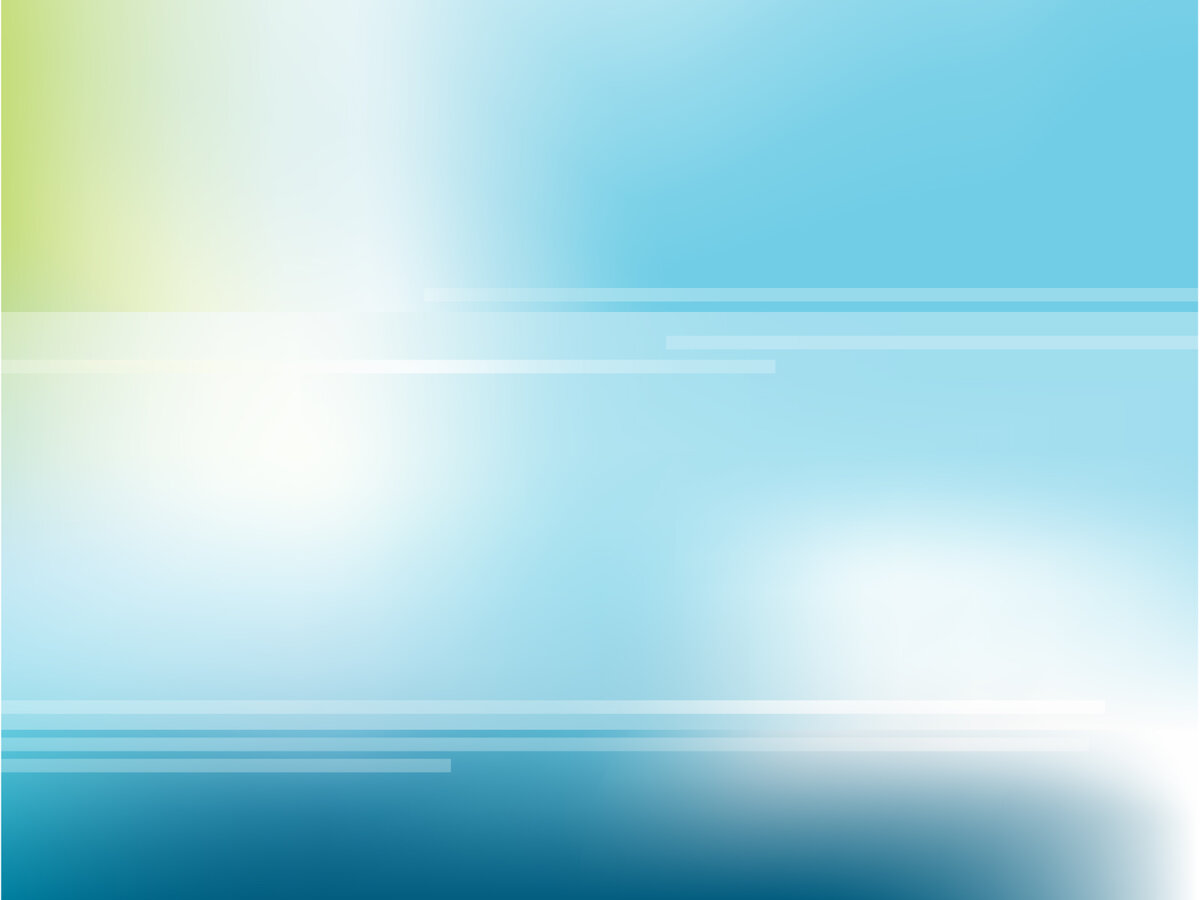 Организационно-содержательная модель внеурочной деятельности
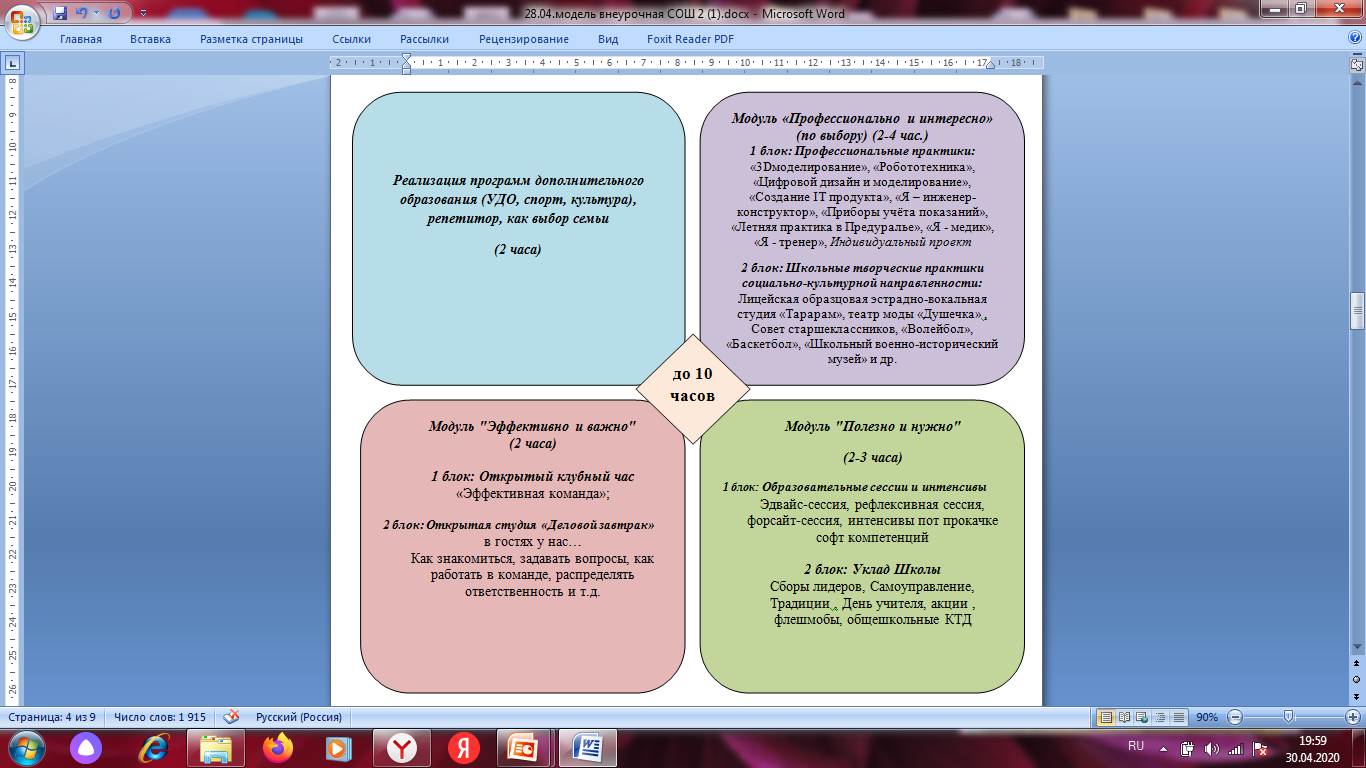 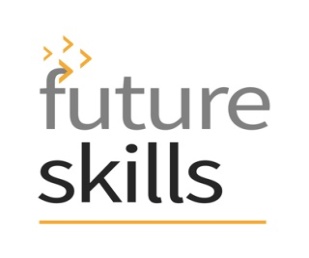 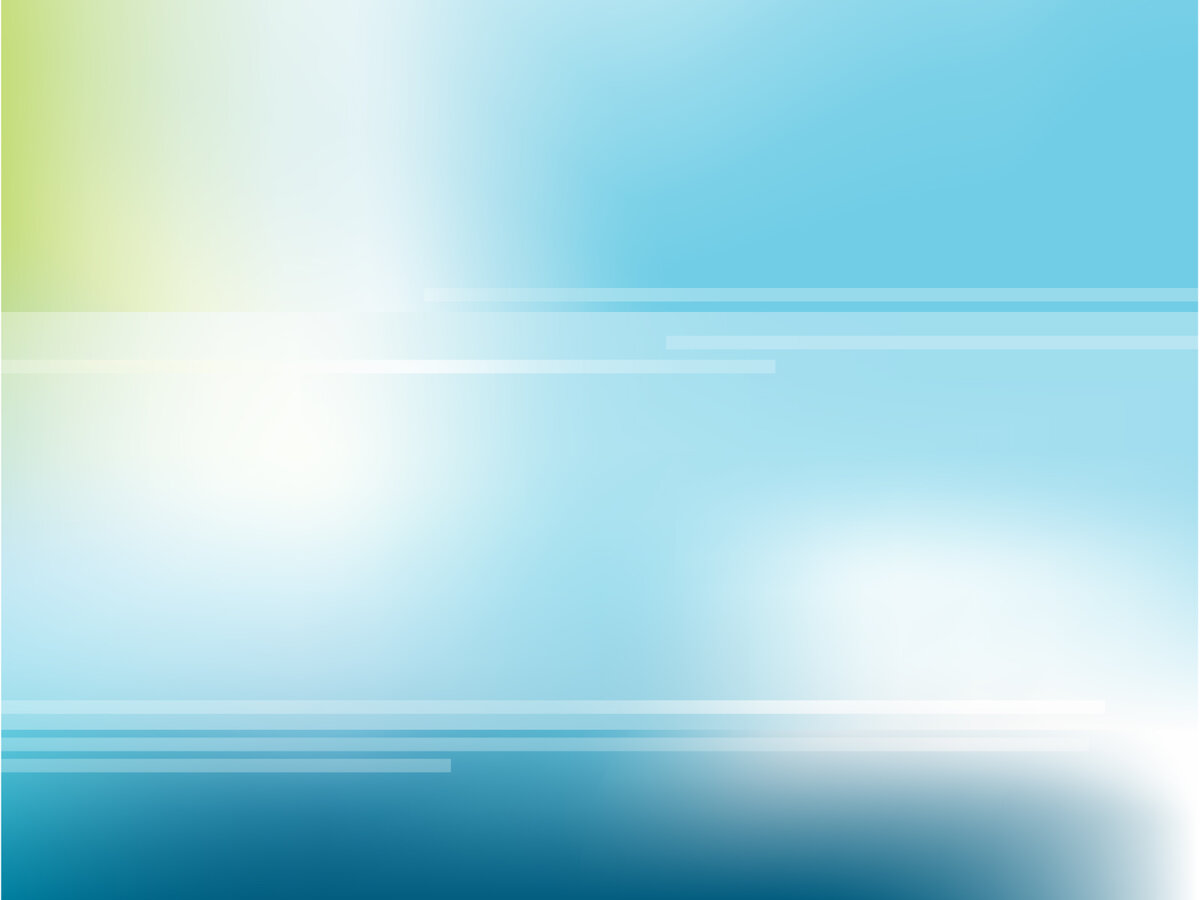 Основные результаты и критерии результативности программы внеурочной деятельности
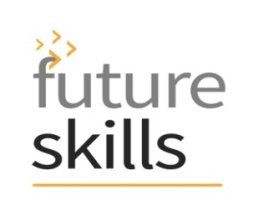 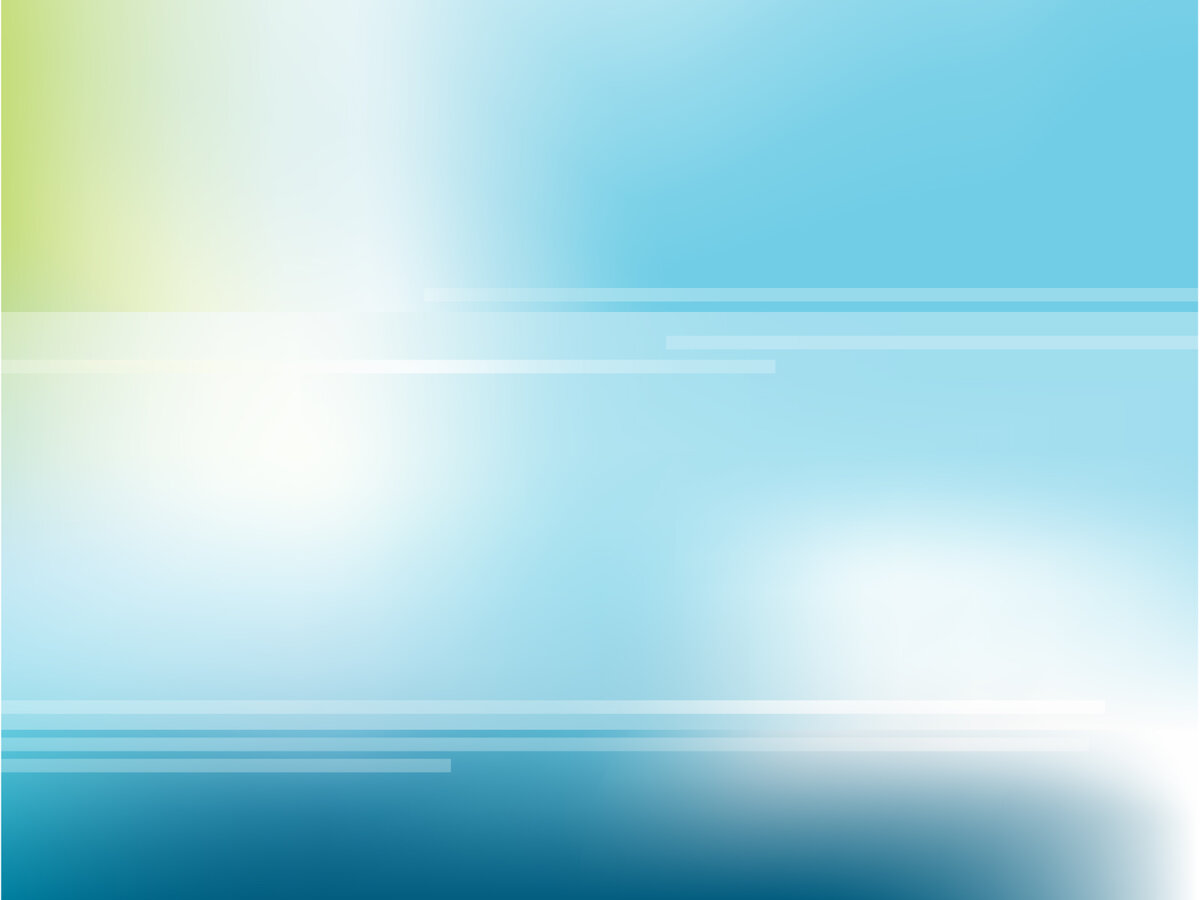 Тезаурус
Профдайвинг - это завершенный вид  учебно-практической краткосрочной деятельности учащихся 10-11-х классов, включающий в себя элементы определенного трудового (производственного) процесса непосредственно на рабочем месте специалиста.
Профессиональная практика - это вид практической деятельности, предоставляемый обучаюшимся 10-11-х  классов исходя из выбранной специализации внутри профиля. Профессиональная практика представляет  собой заключительный этап системы профильных и профессиональных проб и  проходит на различных предприятиях в условиях реального производства в течение длительного временного промежутка 
Социокультурная практика - проявляется в процессе  самостоятельного познания, преобразования, самоопределения, самовыражения, служения  в детско-взрослой общности, обеспечивая развитие учащихся. Формы социокультурных практик: волонтерская, проектно-исследовательская  деятельность, практика развития гражданских инициатив (молодежные переговорные площадки), флешмобы, акции и т. д.
Интенсив – активный метод обучения старшеклассников конкретному метапредметному навыку в сжатые сроки с обязательным "встраиванием" (интериоризацией) данного навыка в образовательную деятельность.
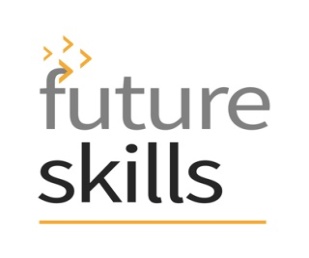 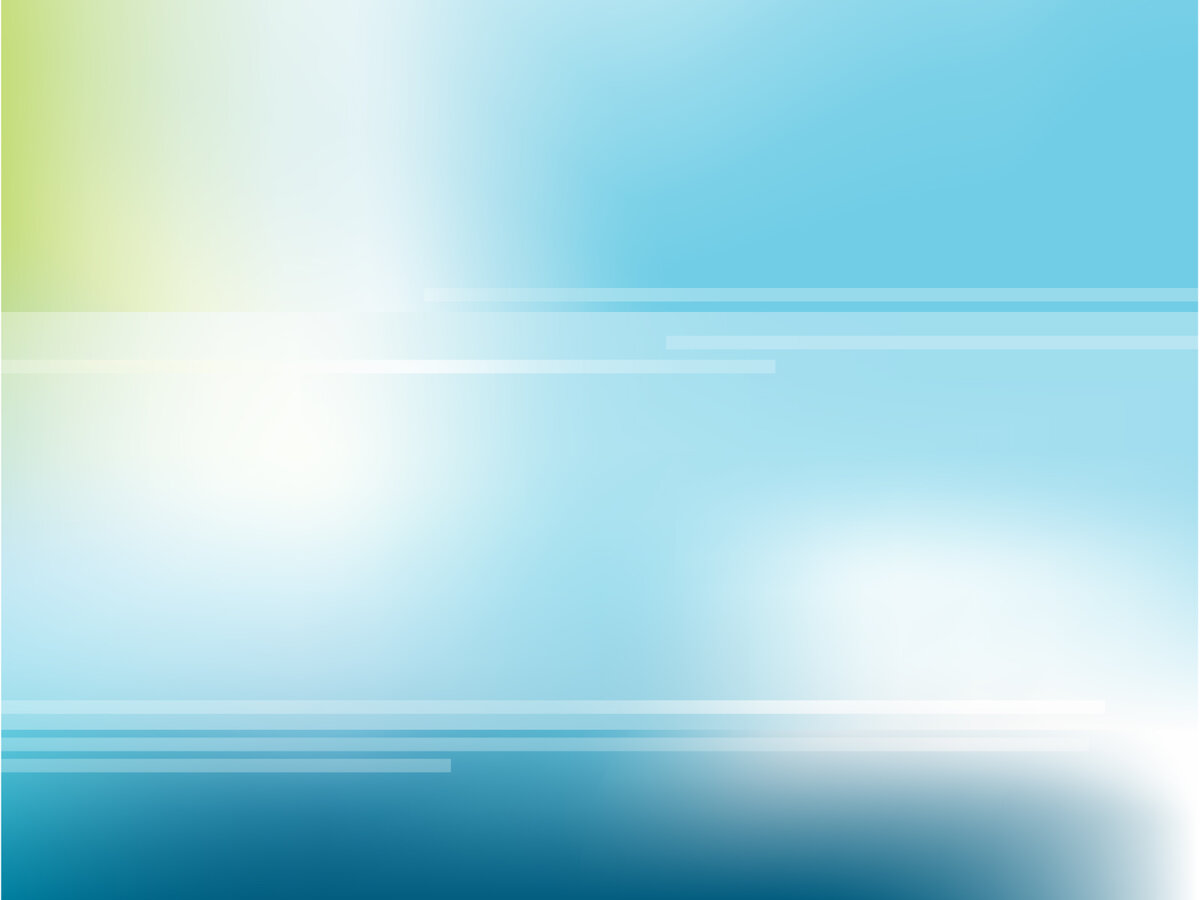 Тезаурус
Форсайт-сессия – технология прогнозирования будущего, форсайт – это системные прогнозы, в которых оцениваются тренды развития технологий и науки, что предоставляет возможность сконцентрироваться на определённых направлениях, вкладывая в них ресурсы.
Сетевое (социальное) партнерство – система сотрудничества образовательной организации с различными институтами образования и производства, основанное на открытых соглашениях в условиях реализации профильных и социально-образовательных практик старшеклассников согласно совместно принятым планам.
Эдвайс-сессия – это так называемая «совет-сессия» выпускников прошлых (студентов ВУЗов или уже работающих специалистов) с учащимися по профильным направлениям для интерактивного общения и передачи накопленного опыта по вопросам поступления в высшие учебные заведения и СПО, условиях обучения и проживания, перспективах трудоустройства, необходимых качеств для обучения и других интересующих учащихся вопросов. 
Открытое демонстрационное событие (ОДС)- демонстрационное мероприятие с привлечением сетевых партнеров, проводимые в школе или специально отведенных местах на территории партнеров, для представления своих продуктов учащихся по той или иной образовательной деятельности.
Образовательное событие — это ситуация, которая переживается и         осознается человеком как значимая (поворотная) в его собственном образовании.
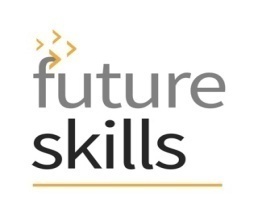 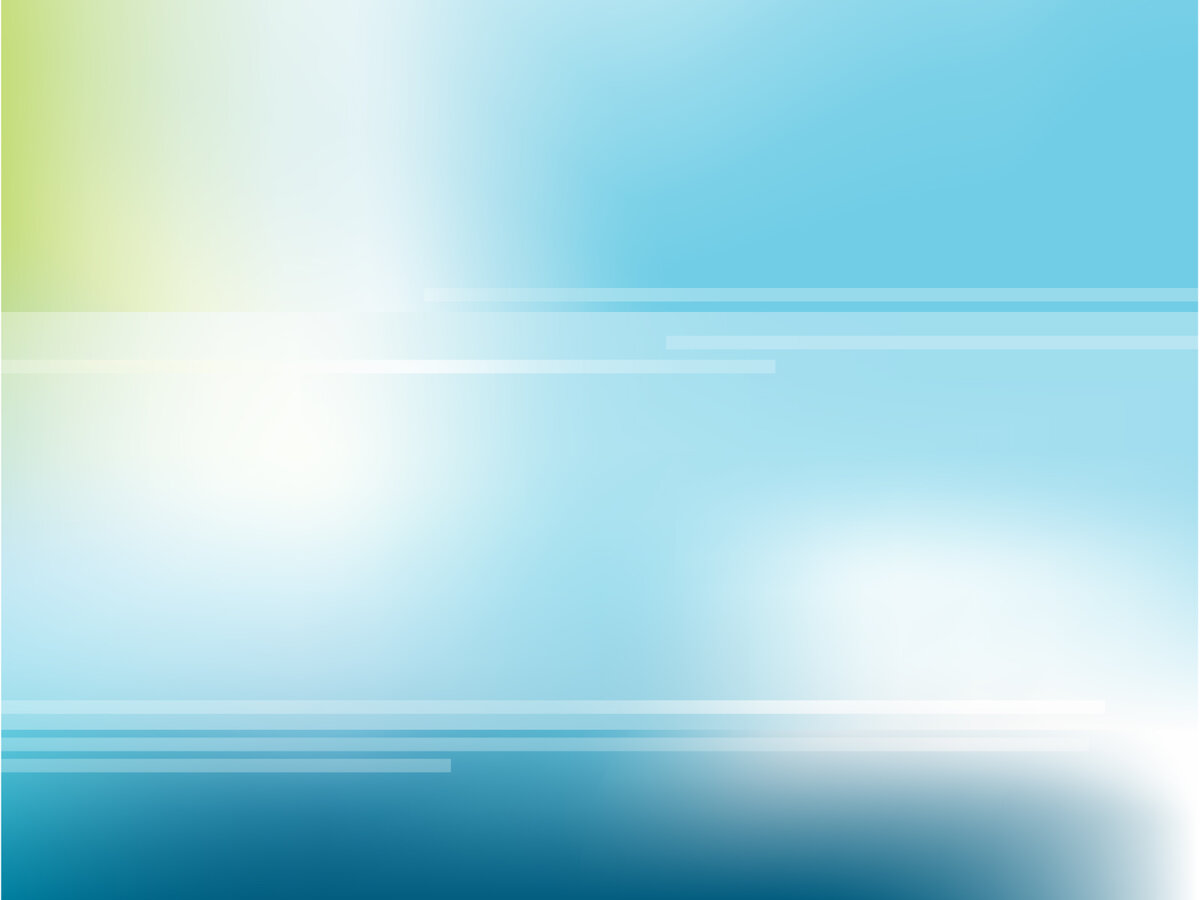 Тезаурус
Transferable skills – дословно этот термин переводится как «переводные/портативные навыки», это те квалификации, которые не принадлежат определенной индустрии или специальности, они могут быть полезными в разных сферах. Вдобавок эти навыки могут быть актуальными и востребованными не только в профессиональной сфере, но и в образовании, и жизни в целом. Чаще всего это набор мягких и жестких навыков и, конечно же, потенциал.
Примерами "переводных навыков" могут быть не только умение коммуницировать или способность к работе в команде (soft skills), но и hard skills – умение выстраивать стратегию, знание финансовых показателей и умение анализировать большое количество информации. Другим полезным "жестким и переводным навыком" может быть знание английского языка, это знание понадобится повсеместно и будет востребовано чуть ли не в любой индустрии. Диплом степени бакалавра или магистра даже в специальности, никак не связанной с профессией, по которой вы хотите работать, может стать показателем того, что у вас развиты исследовательские способности. 
Также к transferable hard skills можно отнести программирование, умение водить машину, редактировать тексты, умение пользоваться разным программным обеспечением и, конечно же, некоторые межличностные мягкие навыки soft skills – умение быстро приходить к какому-либо решению, лидерские способности, тайм-менеджмент, трудовая этика и опыт общения с клиентами.
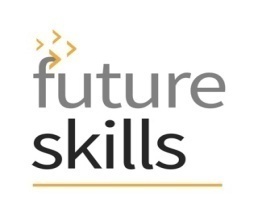 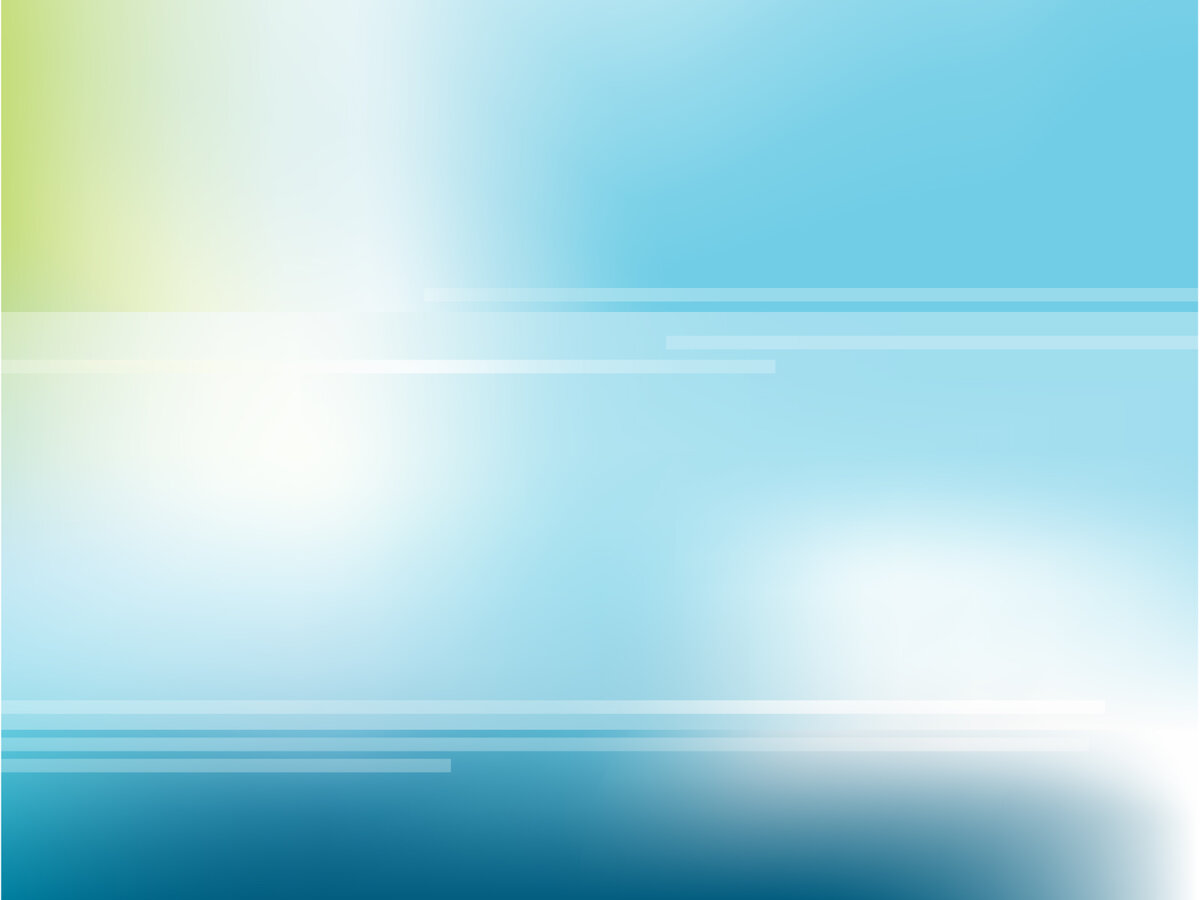 В реализацию данной программы внеурочной Деятельности включены педагоги школы:
Ошмарина Валентина Вячеславовна, зам. директора по УВР, учитель английского языка;
Ваганова Елена Валерьевна, зам. директора по ВР, учитель математики;
Батакова Евгения Леонидовна, учитель информатики;
Запольских Наталья Геннадьевна, учитель физики и астрономии;
Казакова Анастасия Николаевна, учитель химии и биологии;
Миляева Майя Алексеевна, учитель математики, классный руководитель;
Кривошеева Тамара Александровна, учитель математики
Батуева Лариса Григорьевна, Хорошавина Яна Александровна, учителя физической культуры
Космач Ирина Константиновна, руководитель студии Тарарам, Туранская Елена Ливерьевна, учитель музыки, педагог - организатор;
Шестакова Светлана Николаевна – руководитель школьного музея;
Жуланова Галина Анатольевна, педагог-психолог.
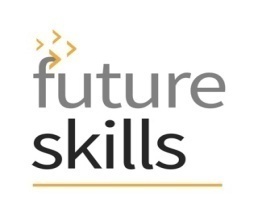 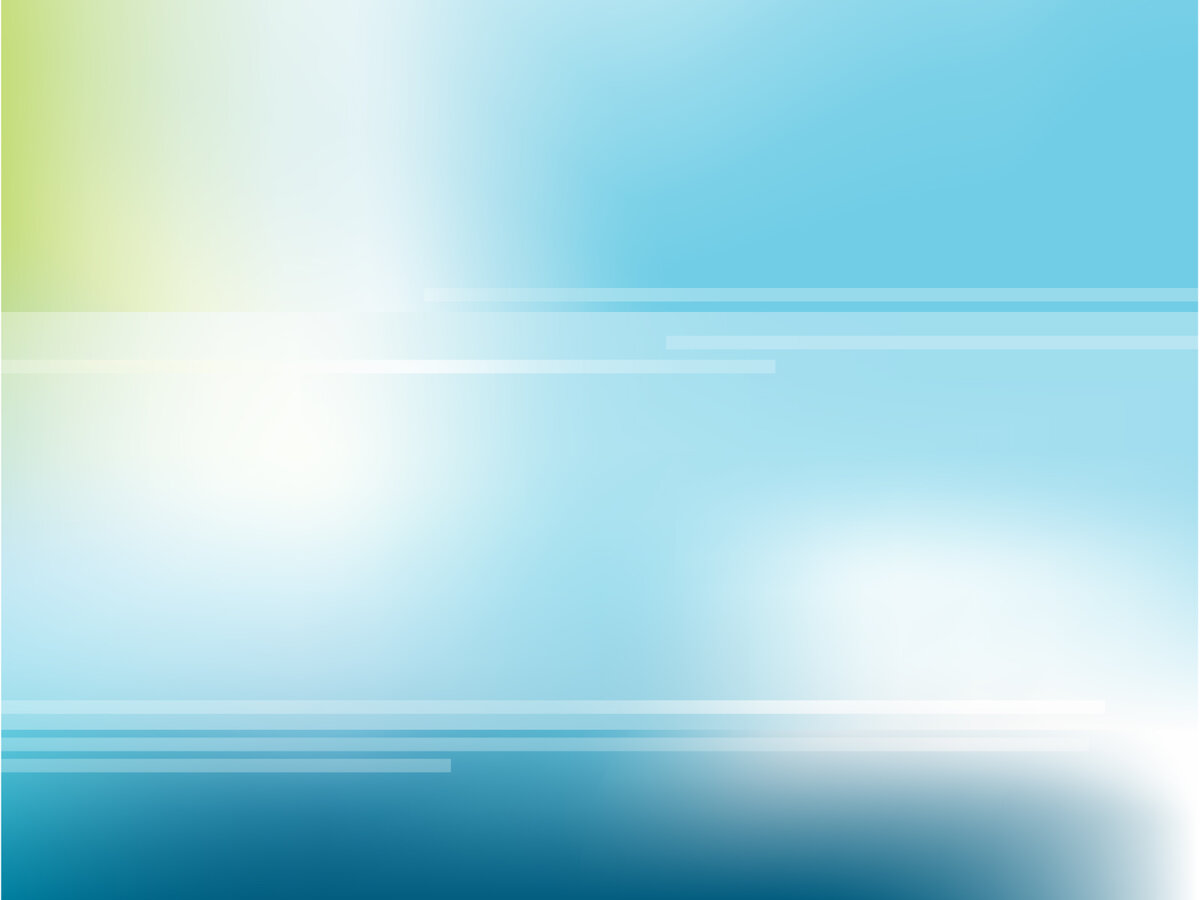 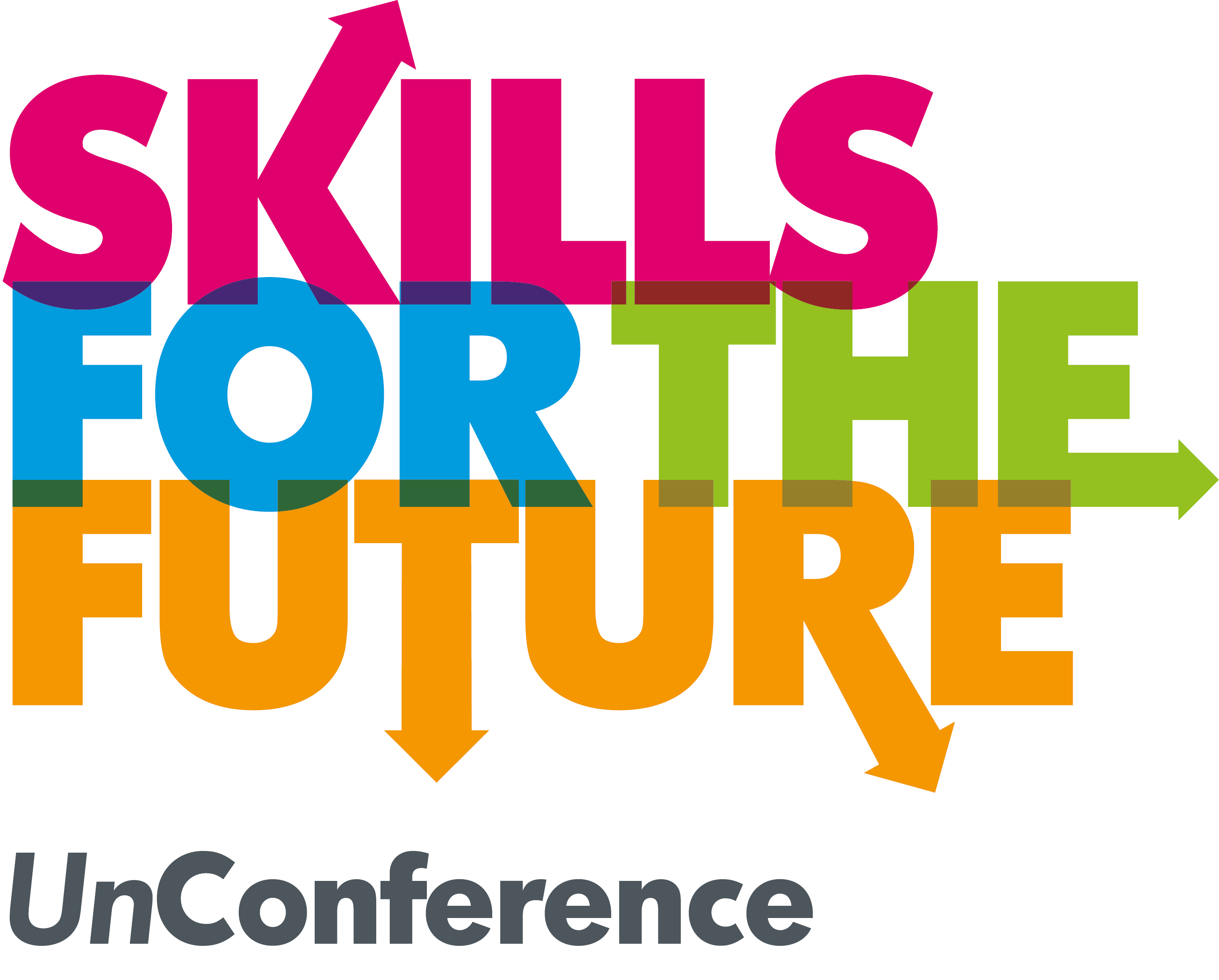